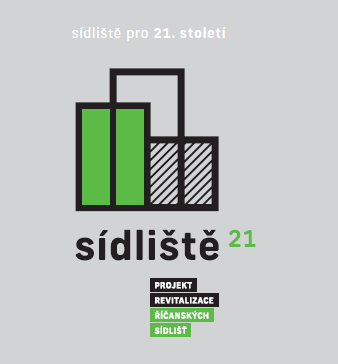 DOTAZNÍKOVÉ ŠETŘENÍ             NA SÍDLIŠTÍCH
ANALÝZA ODPOVĚDÍ
Zpracoval: Ing. Evžen Heyrovský, vedoucí odboru správy majetku města Říčany, červenec 2021
01 Počet odevzdaných dotazníků
36 on line – 219 písemně
25 Do jaké věkové skupiny spadají jednotliví členové vaší domácnosti?
19 Jak dlouho bydlíte na vašem sídlišti?
02 Jak jste celkově spokojen se životem na sídlišti?
05 Myslíte si, že je na sídlišti dostatek odpočinkových míst, laviček apod.?
06 Využíval byste vybavená místa například pro piknik, grilování, posezení se sousedy?
07 Chtěl byste mít v okolí vašeho domu polosoukromý prostor (předzahrádky)?
08 Uvítal byste na sídlišti umístění cvičících strojů pro seniory?
11 Měl byste zájem využívat komunitní záhony?
12 Jak nakládáte s bioodpadem z vaší domácnosti?
13 Považujete dostupnost a kapacitu kompostérů na sídlištích za dostatečnou?
14 Staráte se o okolí svého bytového domu a uvítali byste pomoc od města?
16 Máte zájem aktivně se podílet na životě komunity např., setkávat se se sousedy při grilování, sousedském sportovním turnaji nebo jiné zábavě?
22 Uvítal byste v blízkosti bydliště dostupnost sdílených elektrokol?
23 Využíváte k přepravě v Říčanech a po okolí autobusy Městské dopravy?
Komentáře Kavčí skála
Psí exkrementy
Ponechat volný prostor pro volný pohyb dětí ( fotbal, frisbee, sáňky, boby)
Pítko
Upravit kontejnerová stání SKO a BRKO
Komentáře Haškova
Psí exkrementy
Upravit a kontrolovat prostor u trafostanice (hlídky MP, kamery)
Vyhradit parkování pro rezidenty (kontroly MP špatného parkování)
Zabránit odlétání odpadků u stanovišť
Komentáře Komenského
Prodejna potravin
Budova kina
Prostor pro teenagery (např. na hřišti nové školy)
Nic neměnit
Obnovit  (opravit) stávající hřiště na volejbal (nohejbal)
Komentáře Olivovna
Psí exkrementy (proto oplotit dětské hřiště)
Žádné zelené zóny
Nepřesouvat kontejnery – upravit stávající stanoviště
Nic neměnit
Doplnit a opravit sušáky na prádlo
Nevhodná konstrukce VO
Co nejvíce vadí
Haškova – nedostatek parkovacích míst, špatný stav komunikací, špatný stav chodníků
Kavčí skála – špatný stav chodníků, nedostatek parkovacích míst, špatný stav komunikací
Komenského – nedostatek parkovacích míst, špatný stav chodníků
Olivovna – špatný stav chodníků, špatný stav komunikací, nedostatek parkovacích míst
Oblasti k řešení
Haškova – vytvoření nových parkovacích míst
Kavčí skála – doplnění mobiliáře, rekonstrukce chodníků, rekonstrukce vozovek
Komenského – vytvoření nových parkovacích míst, doplnění mobiliáře
Olivovna – rekonstrukce chodníků, doplnění mobiliáře, rekonstrukce vozovek